Taming of the Shrew
Kate and Petruchio meet
Nick Reed, Tyler Schumacher, Jack Kunkel
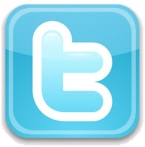 @Fat

@Schudaddy

@UncleKunkel
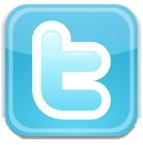 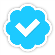 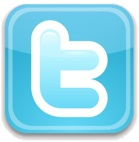 Play Summary
Frame narrative
A peasant man name Christopher Sly gets extremely drunk
A local lord has his men take Sly back to his manor
The lord and his men tell Sly that he is a lord and has only thought otherwise because he is insane
They say that a troupe of actors has prepared a show for him
The bulk of Taming of the Shrew is the play that Sly watches
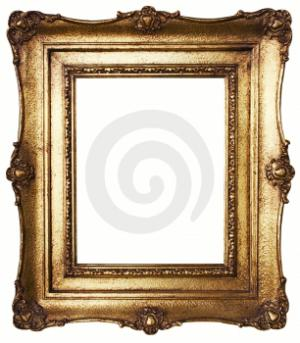 A young man named Lucentio goes to Padua to attend school
He falls in love with a woman named Bianca
Bianca has two suitors already, but even worse, her father will not let her marry until her older sister Katarina gets married
Lucentio’s friend Petruchio arrives in Padua and wants to find a rich woman
He agrees to court Katarina to help Lucentio
Katarina and Petruchio meet and have a battle of wits
This is the scene we will study
Katarina is tricked into marrying Petruchio
Petruchio does not show up on his wedding day
After the wedding, Petruchio “tames” Katarina
Deprives her of sleep and food
Tries to make her an obedient wife
Eventually has total control over her
Lucentio wins Bianca over
The three new husbands- Petruchio, Lucentio, and Vincentio- have a competition over whose wife is most obedient
Shockingly, Petruchio wins- Katarina has been “tamed”
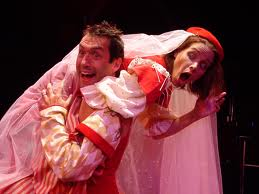 Discussion Question
Why the frame narrative?
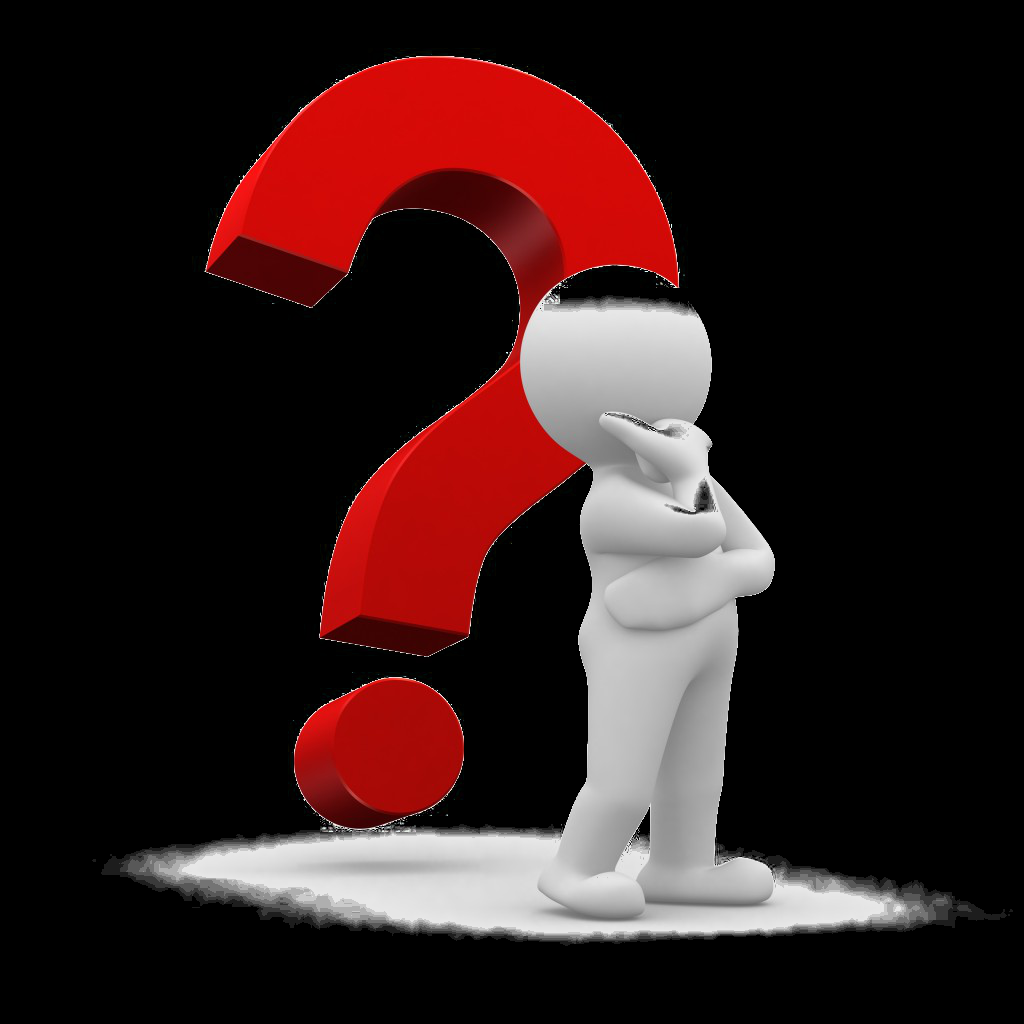 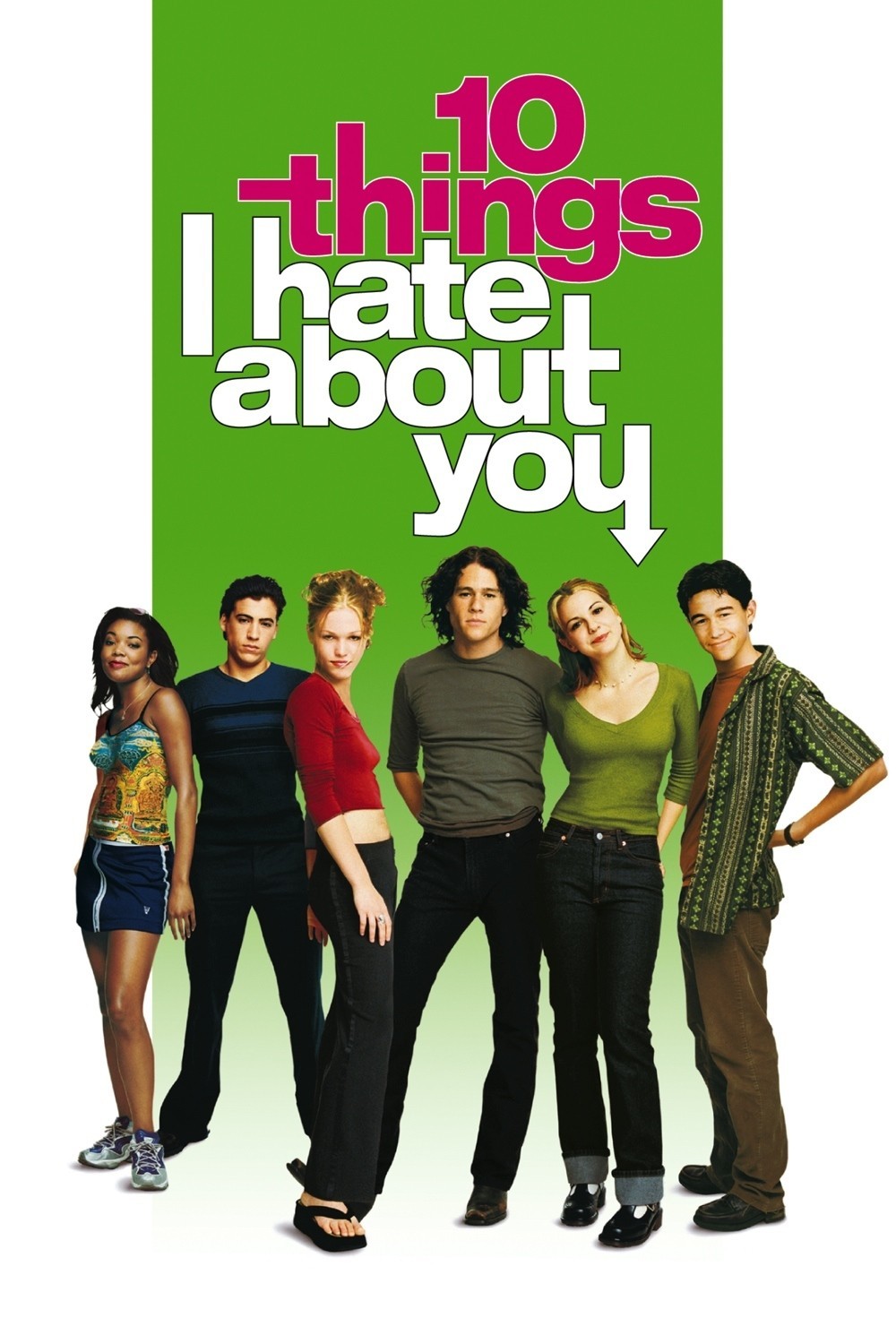 Discussion Question #2
Is this play sexist?
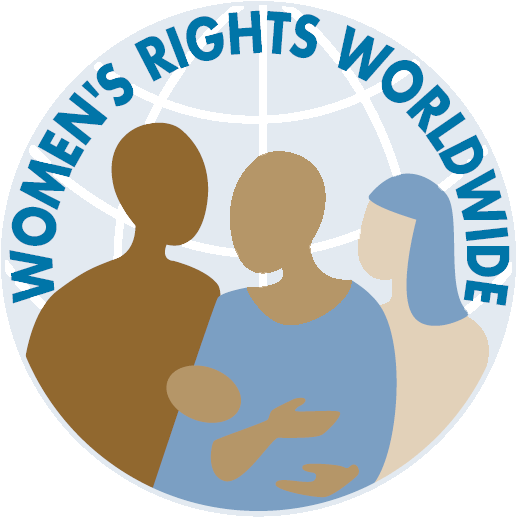 Subject
This is the first meeting of Kate and Petruchio who, as discussed earlier, will wed by the end of the play
The conversation itself is a battle of wits
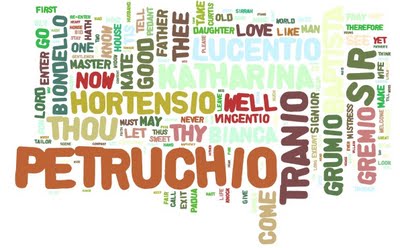 Occasion
First time Kate and Petruchio have seen one another
Petruchio decided he would marry Kate before he ever met her
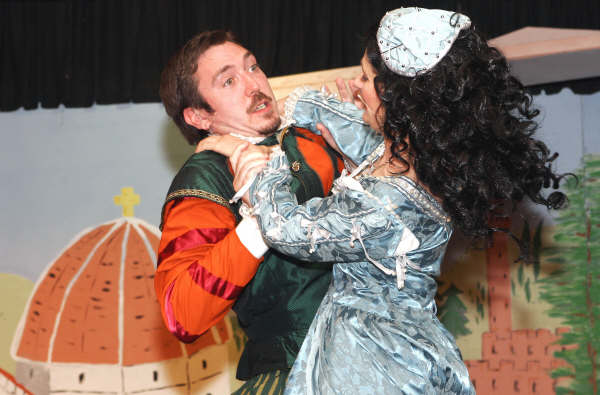 Audience/speakers
Kate
She is a shrew. No one likes her because she is unpleasant
Intelligent, witty (match with Petruchio)
Historically resistant to men
Petruchio
Decided prior to visit that he will marry her
Wants to marry her for money (initially)
Doesn’t truly care/ lies to flatter her
Purpose
Kate and Petruchio speak to each other
Petruchio is trying to woo Kate
Kate is trying to turn Petruchio away
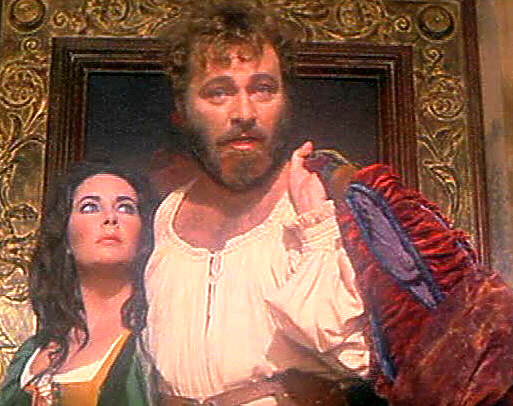 Video
http://www.youtube.com/watch?v=RdqOHvcD-VU
The scene
PETRUCHIO 168   I pray you do.
           Exeunt [all but] Petruchio.
168                         I will attend her here,169   And woo her with some spirit when she comes.170   Say that she rail; why then I'll tell her plain171   She sings as sweetly as a nightingale:172   Say that she frown, I'll say she looks as clear173   As morning roses newly wash'd with dew:174   Say she be mute and will not speak a word;175   Then I'll commend her volubility,176   And say she uttereth piercing eloquence:177   If she do bid me pack, I'll give her thanks,178   As though she bid me stay by her a week:179   If she deny to wed, I'll crave the day180   When I shall ask the banns and when be married.181   But here she comes; and now, Petruchio, speak.           Enter KATHARINA.
182   Good morrow, Kate; for that's your name, I hear.      KATHARINA 183   Well have you heard, but something hard of hearing:184   They call me Katharina that do talk of me.
PETRUCHIO 185   You lie, in faith; for you are call'd plain Kate,186   And bonny Kate and sometimes Kate the curst;187   But Kate, the prettiest Kate in Christendom188   Kate of Kate Hall, my super-dainty Kate,189   For dainties are all Kates, and therefore, Kate,190   Take this of me, Kate of my consolation;191   Hearing thy mildness praised in every town,192   Thy virtues spoke of, and thy beauty sounded,193   Yet not so deeply as to thee belongs,194   Myself am moved to woo thee for my wife.
      KATHARINA 195   Moved! in good time: let him that moved you hither196   Remove you hence: I knew you at the first197   You were a moveable.
      PETRUCHIO 197                                     Why, what's a moveable?
      KATHARINA 198   A join'd-stool.
      PETRUCHIO 198                             Thou hast hit it: come, sit on me.
      KATHARINA 199   Asses are made to bear, and so are you.
      PETRUCHIO 200   Women are made to bear, and so are you.
KATHARINA 201   No such jade as you, if me you mean.
      PETRUCHIO 202   Alas! good Kate, I will not burden thee;203   For, knowing thee to be but young and light—
      KATHARINA 204   Too light for such a swain as you to catch;205   And yet as heavy as my weight should be.
      PETRUCHIO 206   Should be! should—buzz!
      KATHARINA 206                           Well ta'en, and like a buzzard.
      PETRUCHIO 207   O slow-wing'd turtle! shall a buzzard take thee?
KATHARINA 208   Ay, for a turtle, as he takes a buzzard.
      PETRUCHIO 209   Come, come, you wasp; i' faith, you are too angry.
      KATHARINA 210   If I be waspish, best beware my sting.
      PETRUCHIO 211   My remedy is then to pluck it out.
      KATHARINA 212   Ay, if the fool could find it where it lies,
      PETRUCHIO 213   Who knows not where a wasp does214   wear his sting? In his tail.
PETRUCHIO 224   A herald, Kate? O, put me in thy books!
      KATHARINA 225   What is your crest? a coxcomb?
      PETRUCHIO 226   A combless cock, so Kate will be my hen.
      KATHARINA 227   No cock of mine; you crow too like a craven.
      PETRUCHIO 228   Nay, come, Kate, come; you must not look so sour.
      KATHARINA 229   It is my fashion, when I see a crab.
      PETRUCHIO 230   Why, here's no crab; and therefore look not sour.
      KATHARINA 231   There is, there is.
      PETRUCHIO 232   Then show it me.
KATHARINA 215   In his tongue.
      PETRUCHIO 216   Whose tongue?
      KATHARINA 217   Yours, if you talk of tails: and so farewell.
      PETRUCHIO 218   What, with my tongue in your tail? nay, come again,219   Good Kate; I am a gentleman—
      KATHARINA 219                                                     That I'll try.
           She strikes him.
      PETRUCHIO 220   I swear I'll cuff you, if you strike again.
      KATHARINA 221   So may you lose your arms:222   If you strike me, you are no gentleman;223   And if no gentleman, why then no arms.
PETRUCHIO 242   No, not a whit: I find you passing gentle.243   'Twas told me you were rough and coy and sullen,244   And now I find report a very liar;245   For thou are pleasant, gamesome, passing courteous,246   But slow in speech, yet sweet as spring-time flowers:247   Thou canst not frown, thou canst not look askance,248   Nor bite the lip, as angry wenches will,249   Nor hast thou pleasure to be cross in talk,250   But thou with mildness entertain'st thy wooers,251   With gentle conference, soft and affable.252   Why does the world report that Kate doth limp?253   O slanderous world! Kate like the hazel-twig254   Is straight and slender and as brown in hue255   As hazel nuts and sweeter than the kernels.256   O, let me see thee walk: thou dost not halt.
      KATHARINA 257   Go, fool, and whom thou keep'st command.
      PETRUCHIO 258   Did ever Dian so become a grove259   As Kate this chamber with her princely gait?260   O, be thou Dian, and let her be Kate;261   And then let Kate be chaste and Dian sportful!
      KATHARINA 262   Where did you study all this goodly speech?
KATHARINA 233   Had I a glass, I would.
      PETRUCHIO 234   What, you mean my face?
      KATHARINA 235   Well aim'd of such a young one.
      PETRUCHIO 236   Now, by Saint George, I am too young for you.
      KATHARINA 237   Yet you are wither'd.
      PETRUCHIO 238   'Tis with cares.
      KATHARINA 239   I care not.
      PETRUCHIO 240   Nay, hear you, Kate: in sooth you scape not so.
      KATHARINA 241   I chafe you, if I tarry: let me go.
PETRUCHIO 263   It is extempore, from my mother-wit.
      KATHARINA 264   A witty mother! witless else her son.
      PETRUCHIO 265   Am I not wise?
      KATHARINA 266   Yes; keep you warm.
      PETRUCHIO 267   Marry, so I mean, sweet Katharina, in thy bed:268   And therefore, setting all this chat aside,269   Thus in plain terms: your father hath consented270   That you shall be my wife; your dowry 'greed on;271   And, Will you, nill you, I will marry you.272   Now, Kate, I am a husband for your turn;273   For, by this light, whereby I see thy beauty,274   Thy beauty, that doth make me like thee well,275   Thou must be married to no man but me;276   For I am he am born to tame you Kate,277   And bring you from a wild Kate to a Kate278   Conformable as other household Kates.279   Here comes your father: never make denial;280   I must and will have Katharina to my wife.
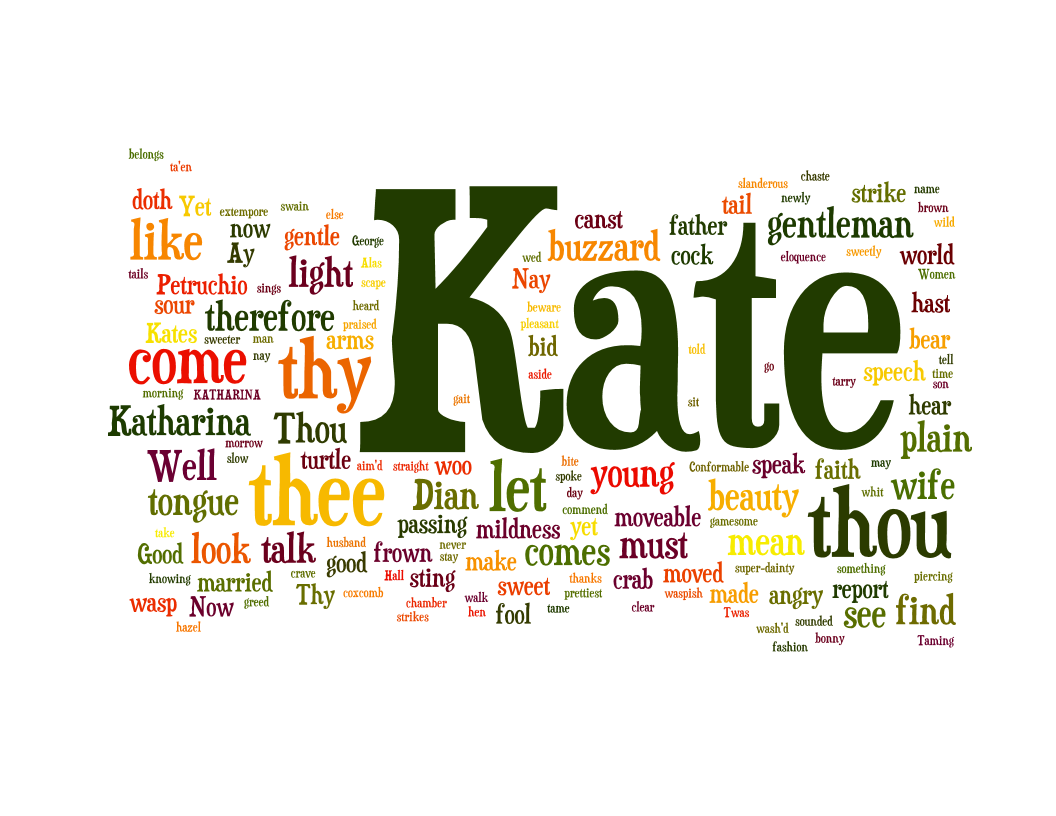 Tone of speakers
The scene is a comedy- both speakers are being facetious and mocking
Notice how quickly the lines are said in the video
There is a slightly detectable bit of mutual respect as the scene continues
Verbal Irony
In this case, Petruchio is lying/attempting to flatter
Obviously lying in order to win her heart

He speaks of Kate’s “virtues” and “mildness”
Soliloquy before she enters
Lines 191-192
Zeugma
Definition- Use of two different words in a gramatically similar way that produces different, incongruous, meanings

Lines 195-197 “moved”
Lines 197-200 “stool”
Lines 225- 227 sexual innuendos

Play on words establishes their wit and biting respect
Adds to the humor
Apostrophe
“O slanderous world!”
Adds dramatic effect of exasperation, adds archaic tone from our perspective
Kate
As seen in the wordle, Katharina’s name being shortened to Kate is very important
Simplified and common
Not sophisticated or elegant

Lines 185-194
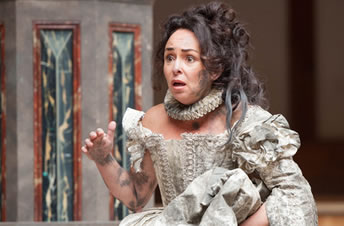 Zoomorphism
Their play on words includes comparisons to animals
Lines 207-210
Calling each other different animals
Wasp- pesky
Turtle- slow (caught by buzzard)
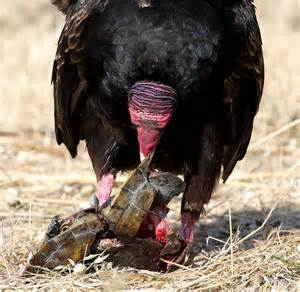 Allusions
Saint George (Line 236)
Name dropping
Was a military saint (depicted as killing a dragon for a lady
Goddess Diana (Lines 258- 261)
Roman mythology Goddess of Hunt
Independent, wild
Works Cited
http://www2.cedarcrest.edu/academic/eng/lfletcher/shrew/efurstnau.htm
http://www.william-shakespeare.info/script-text-taming-of-the-shrew.htm
http://www.shakespeare-online.com/plots/tamingps.html